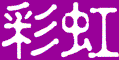 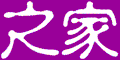 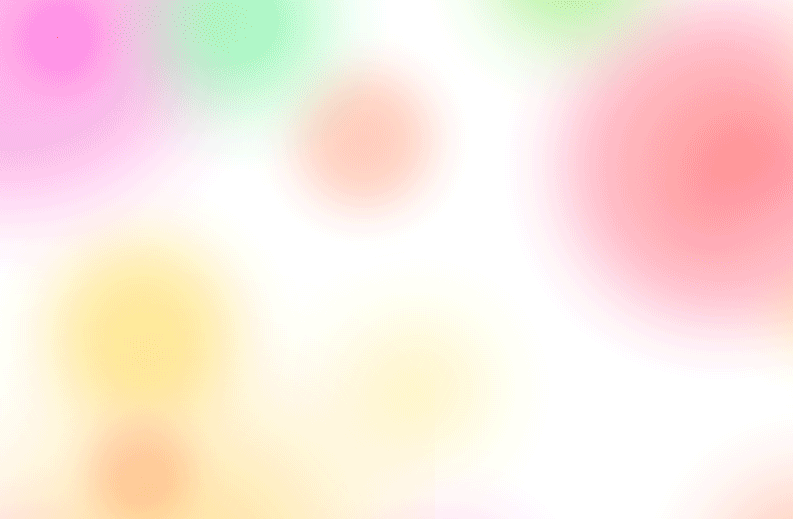 Rainbow Home Church
注目耶稣之162
灵 肉 相 搏
灵 肉 相 博
加 5:17 因为情欲和圣灵相争，圣灵和情欲相争，这两个是彼此相敌，使你们不能做所愿意做的。
灵 肉 相 博
见怪不怪！
圣徒相通
血气横行
灵肉相搏
新旧相争！
怼
灵 肉 相 博
血气种种：
我字先行
薄如瓷瓶
言不及义
亲疏分明
硌
灵 肉 相 博
约一 2:16 因为凡世界上的事，就像肉体的情欲，眼目的情欲，并今生的骄傲，都不是从父来的，乃是从世界来的。
灵 肉 相 博
天壤之别！
慧树之果
亚当之后
真道之种
饮于圣灵
冲
灵 肉 相 博
约一 3:9 凡从神生的，就不犯罪，因神的道（原文作种）存在他心里；他也不能犯罪，因为他是由神生的。
灵 肉 相 博
约 1:13 这等人不是从血气生的，不是从情欲生的，也不是从人意生的，乃是从神生的。
灵 肉 相 博
后果严重！
如船之漏
如石之累
灵抑心疲
光华偃辉
遏
灵 肉 相 博
得胜有道：
目标要明
真相要清
圣道畅通
邪不压正
胜
灵 肉 相 博
加 5:16 我说，你们当顺著圣灵而行，就不放纵肉体的情欲了。
灵 肉 相 博
脱旧穿新：
我欲迭代
求神临在
少说多听
灵做主宰
替
灵 肉 相 博
背诵经节：
加 5:24 凡属基督耶稣的人，是已经把肉体连肉体的邪情私欲同钉在十字架上了。
灵 肉 相 博
一通百通！
小我做主
为贤所恶
见贤思齐
天天进步!
亨
灵 肉 相 博
自省+分享+行动：
故步自封?
前途无量!